Petr Král
petr.kral@vse.cz
BIP: AI Campaign Hackathon
Online: 25th March and 27th March 2024
On- site at FONTYS Tilburg: 7th April 2024- 12th April 2024
It all started at EDCOM meeting in Brussels in December 2023
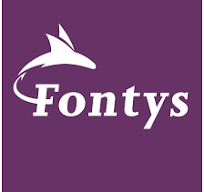 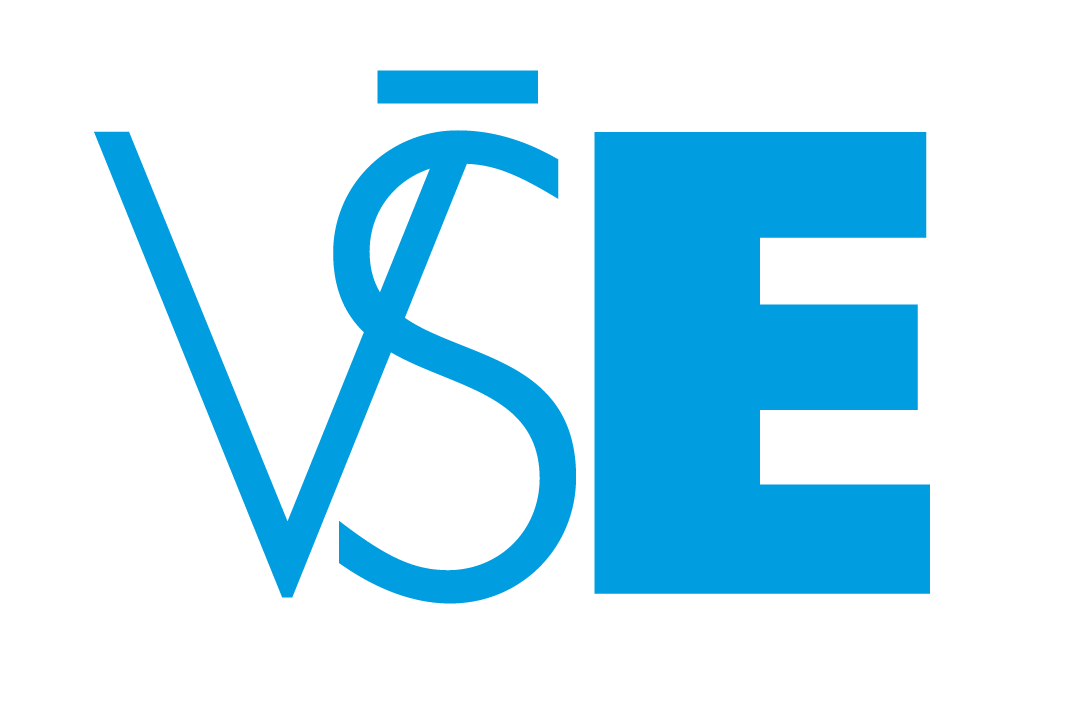 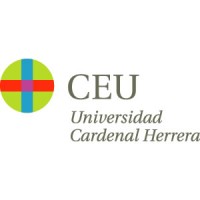 Participants
Main organizer: Joep Peeters (FONTYS)
30 students from 4 schools (6 teams- 6 coaches)
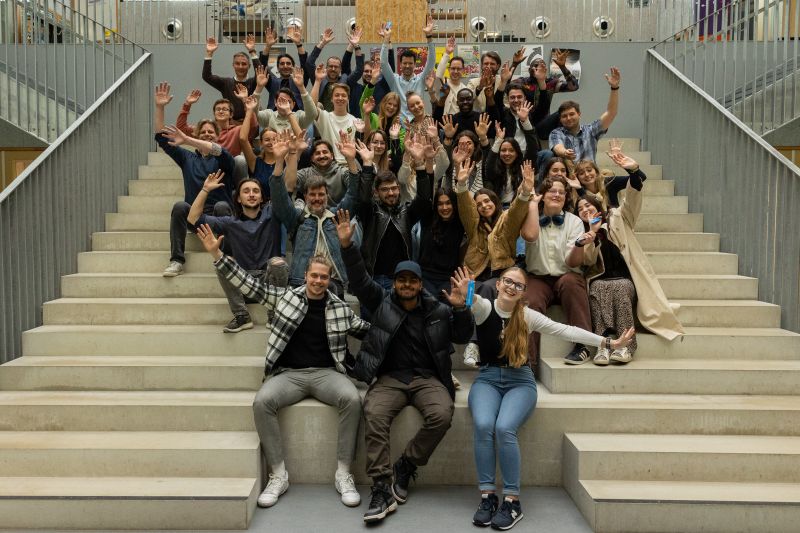 Program
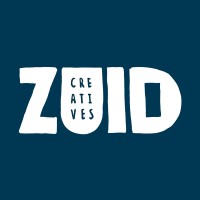 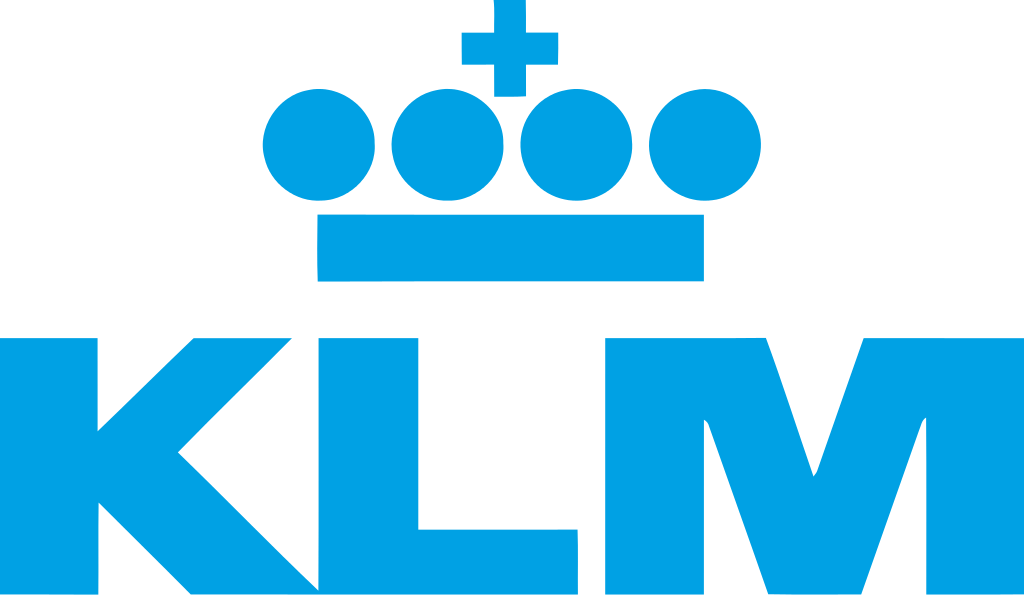 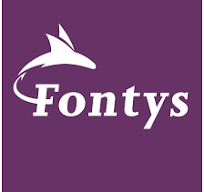 Team Project
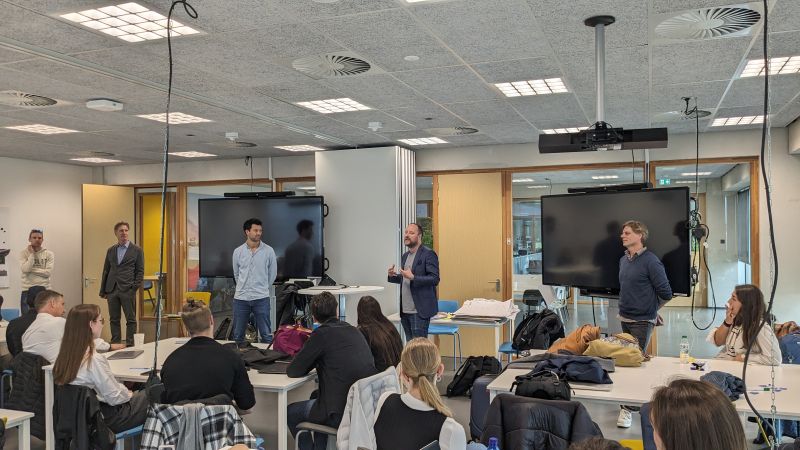 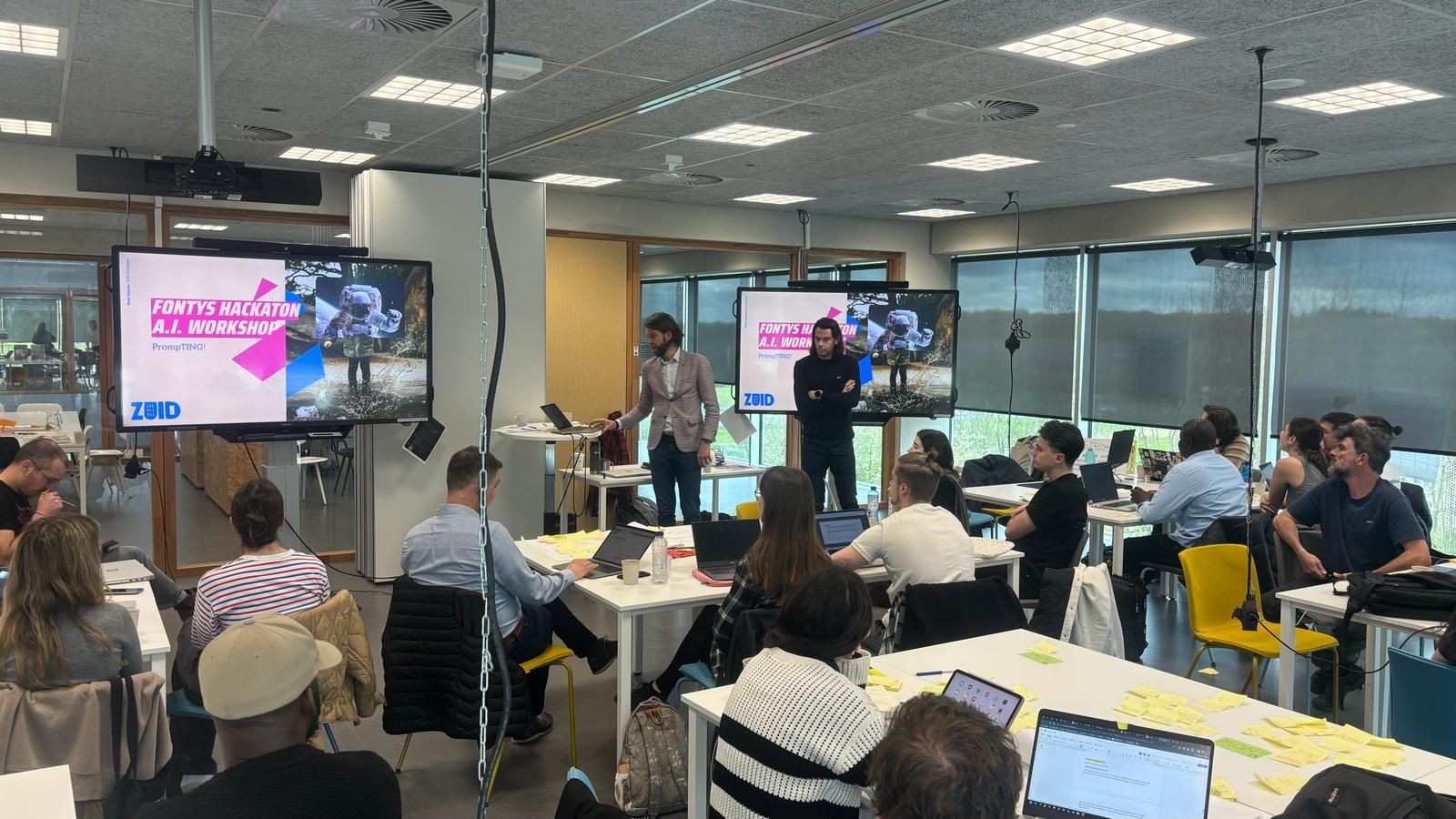 Final presentations
In a TV studio
In front of KLM representatives (CMO…)
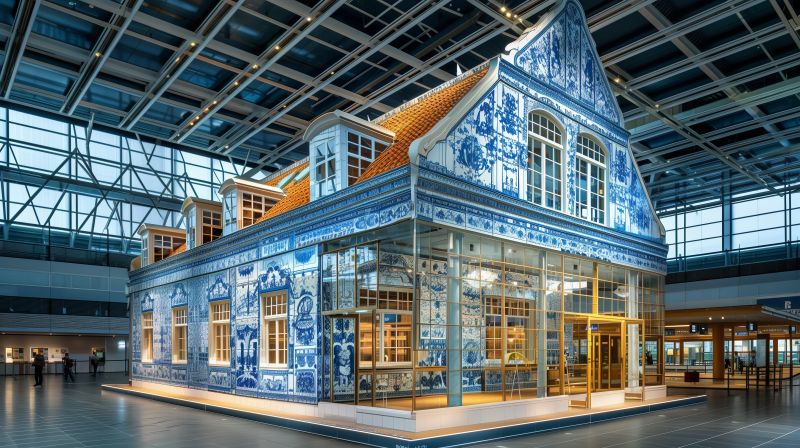 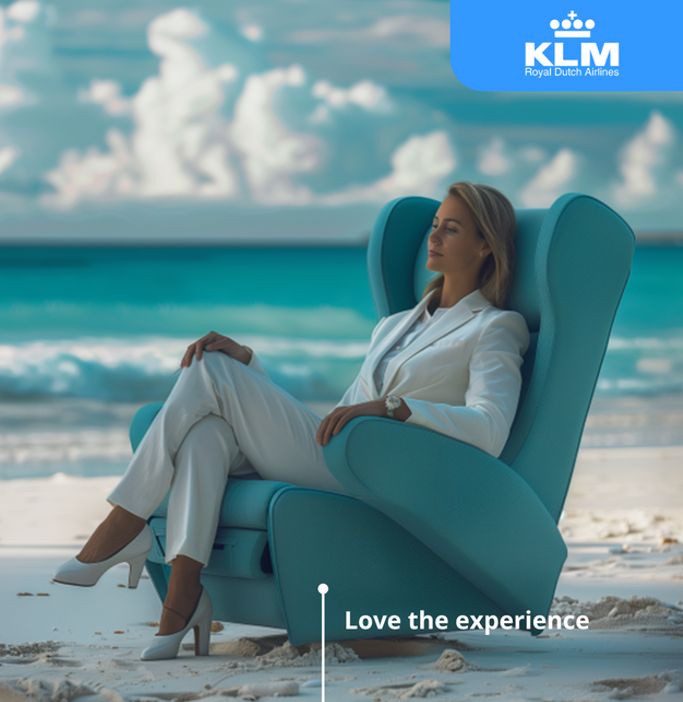 Social life
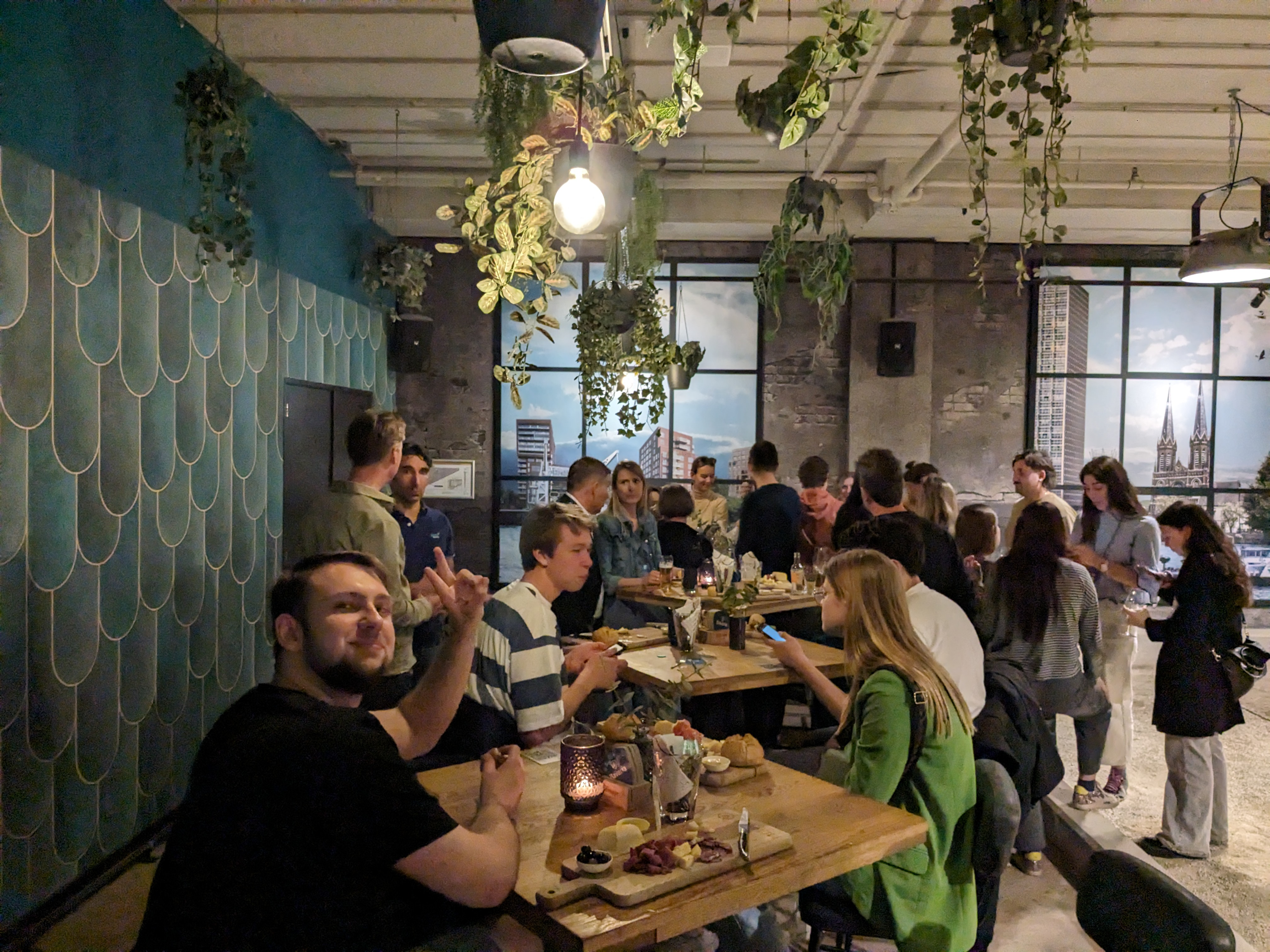 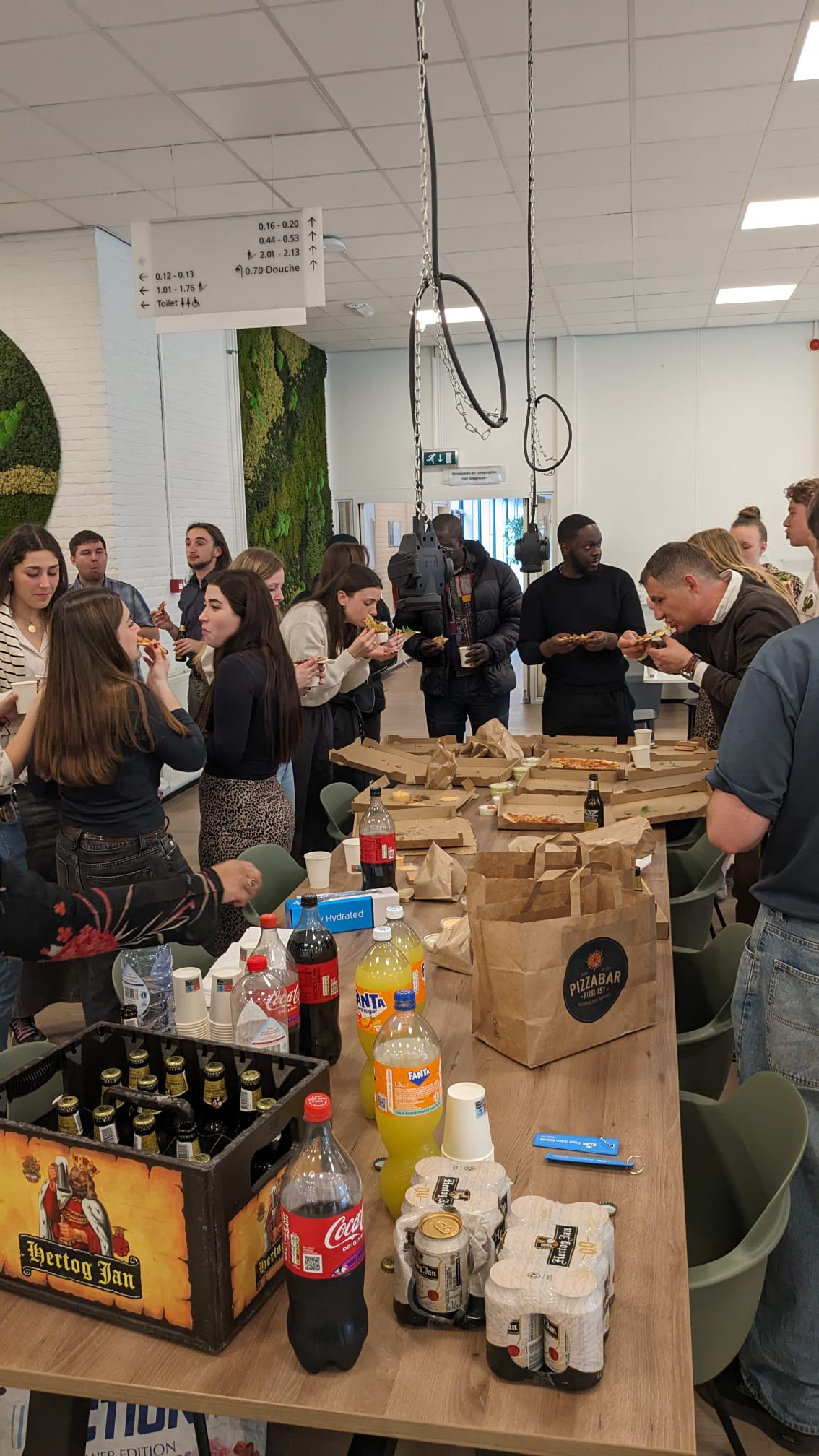 Feedback
Super positive

We will run for the same BIP next year as well!